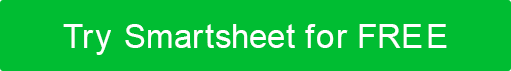 PROJECT NAME
YOUR
LOGO
[ NAME ]

[ DATE ]
Document Control Information if applicable
BUSINESS CASE PRESENTATION
Executive Summary
Project Description
Solution
Assumptions and Dependencies
Options
Financials
Recommended Solution
Benefits
BUSINESS CASE PRESENTATION | TABLE OF CONTENTS
EXECUTIVE SUMMARY
EXECUTIVE SUMMARY
PROJECT DESCRIPTION
SOLUTION
SOLUTION
ASSUMPTIONS AND DEPENDENCIES
OPTIONS
FINANCIALS
FINANCIALS
RECOMMENDED SOLUTION
RECOMMENDED SOLUTION
BENEFITS
BENEFITS
COMMENTS
BUSINESS CASE PRESENTATION | COMMENTS